УО «ГГУ им. Ф.Скорины»
Физический факультет
Растопи льдинку в своем сердце
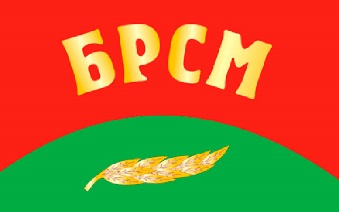 Подготовила
студентка гр. Ф-43п
Мельниченко Валерия
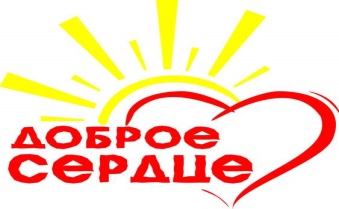 Проблемный вопрос: Откуда берутся бездомные животные?
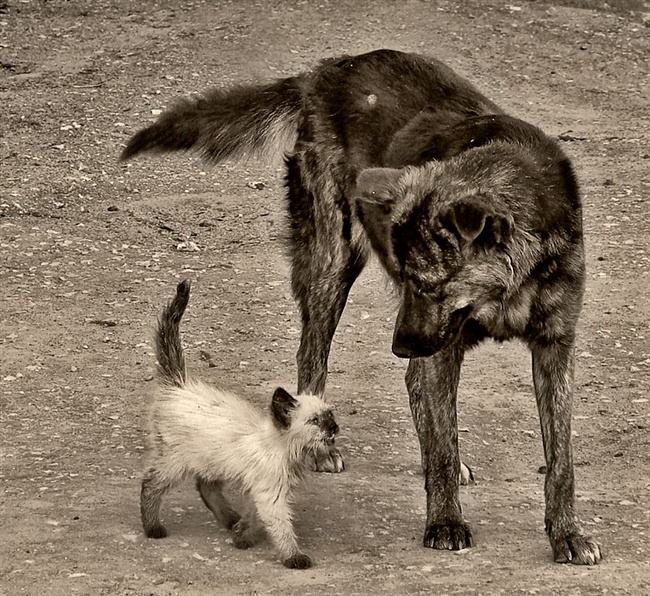 Бездомных собак и кошек можно встретить повсюду: в подвалах, в теплотрассах, в подъездах и на улицах. Они грязные, голодные и поэтому злые. Могут быть переносчиками болезней. Когда-то они жили в доме, но затем хозяевам быстро надоели, ведь уход за животными требует большого терпения. И вот они оказались на улице. Кто-то их подкармливает, а кто-то швырнет в них камень.                 Кто поможет бедным животным? Кто их защитит?
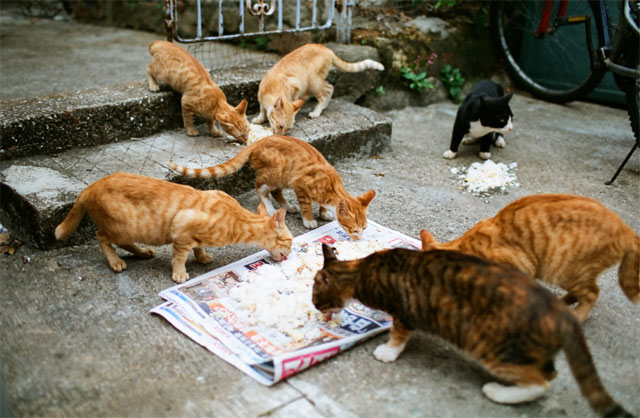 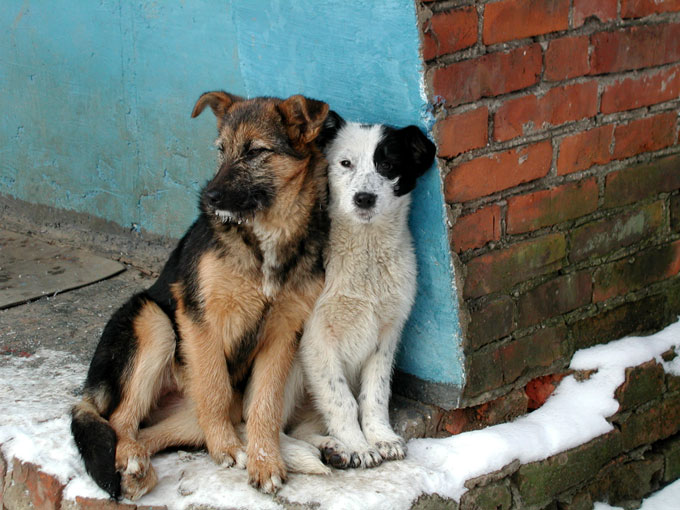 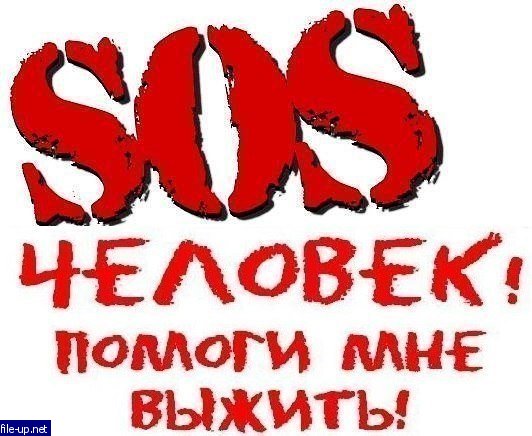 «источники» бездомных животных:
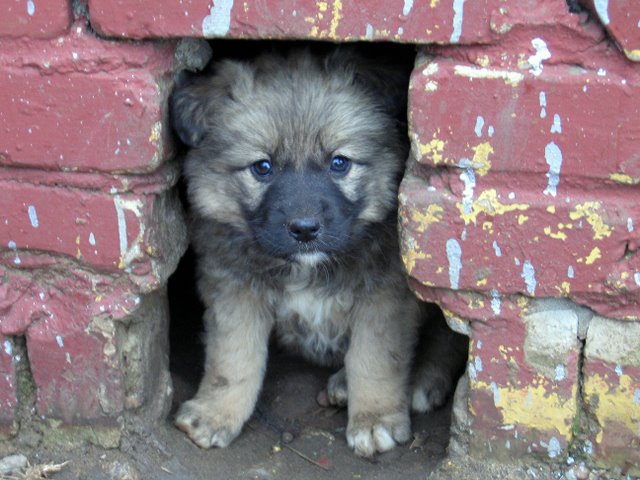 Животные, родившиеся на улице 
Потерявшиеся животные
Выброшенные животные
Неправильное содержание животных
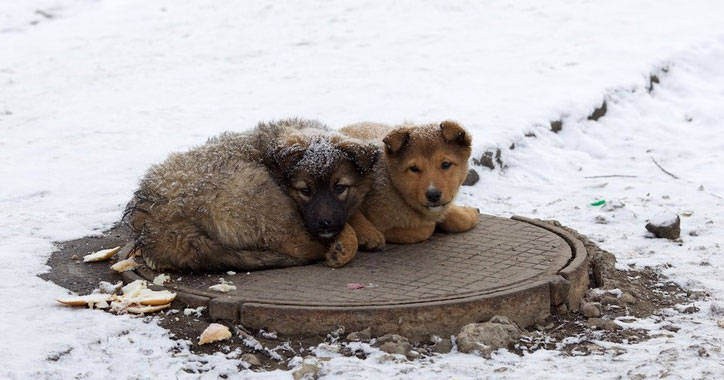 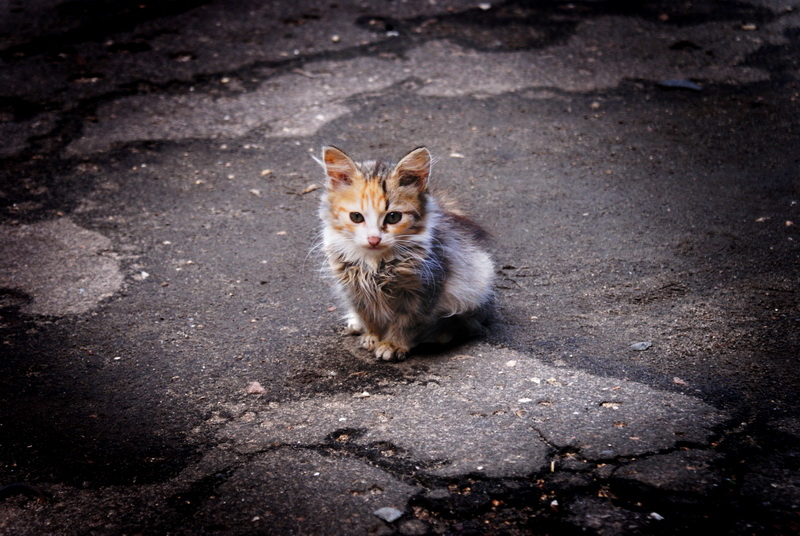 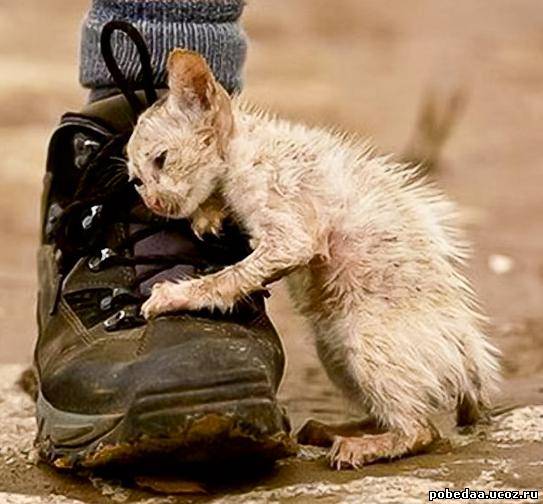 Чтобы не было на улицах бездомных животных, нужно: стать другом домашних животных, окружить заботой того, кто живёт рядом с нами, следить за ними, знать их повадки и любить своих питомцев.
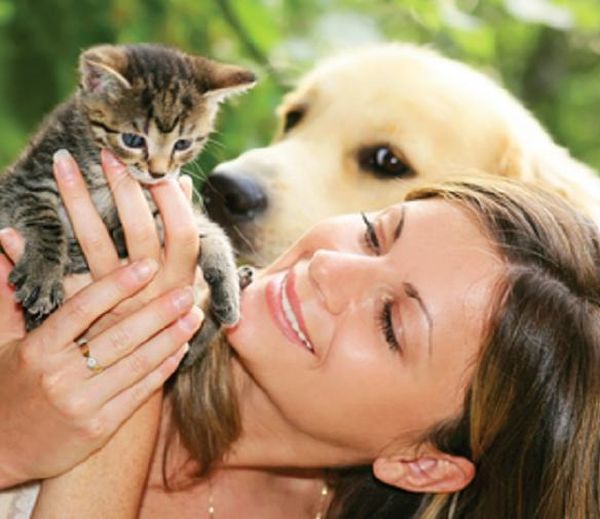 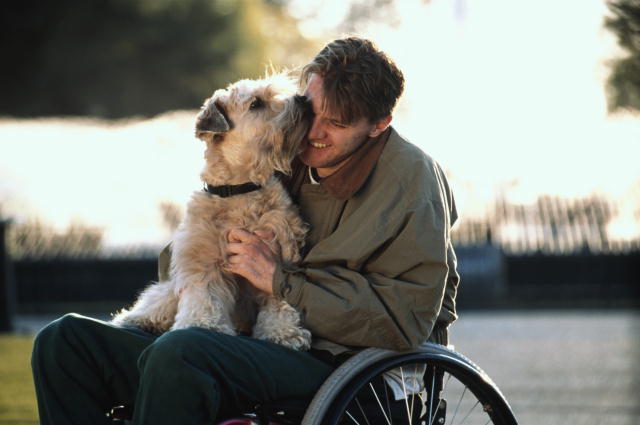 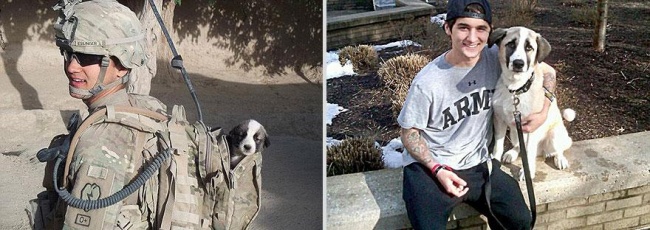 Памятка будущему хозяину
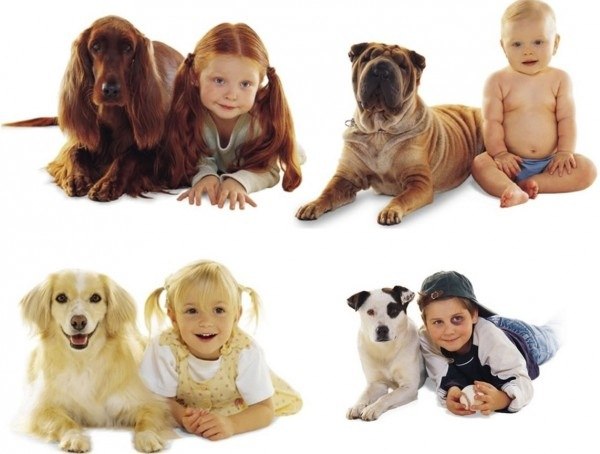 Я буду жить всего лишь лет десять. Любая разлука с тобой будет причинять мне страдания. Подумай об этом, прежде чем ты возьмёшь меня.
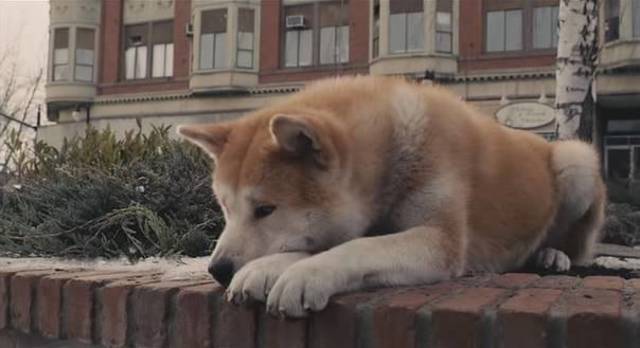 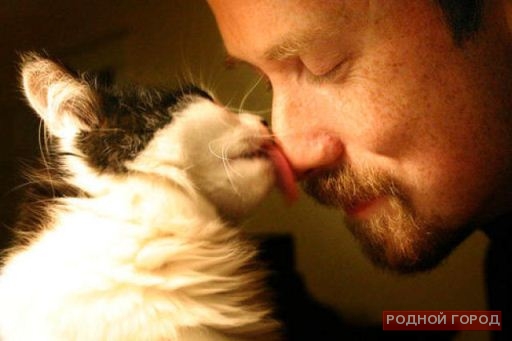 Старайся дать мне время подумать, чего ты требуешь от меня.
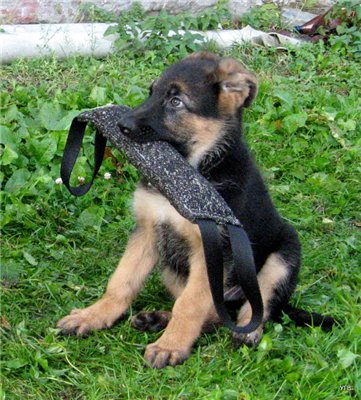 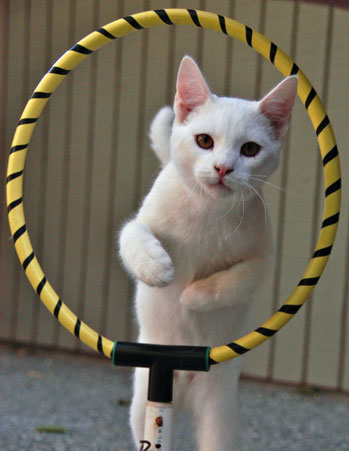 Не сердись на меня долго и не запирай меня в наказание! Ведь у тебя есть ещё работа, развлечения, друзья – у меня же есть только ты.
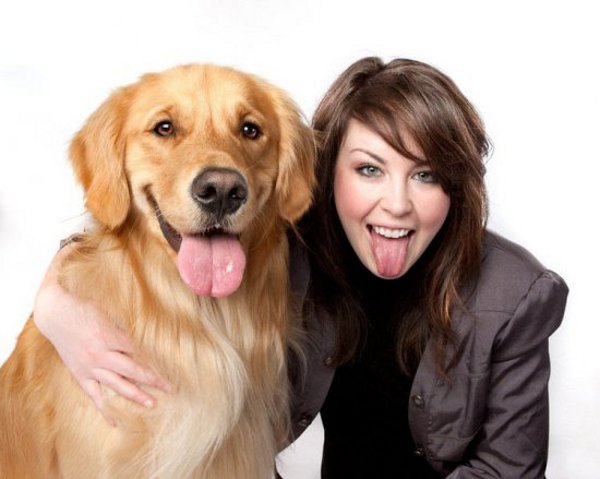 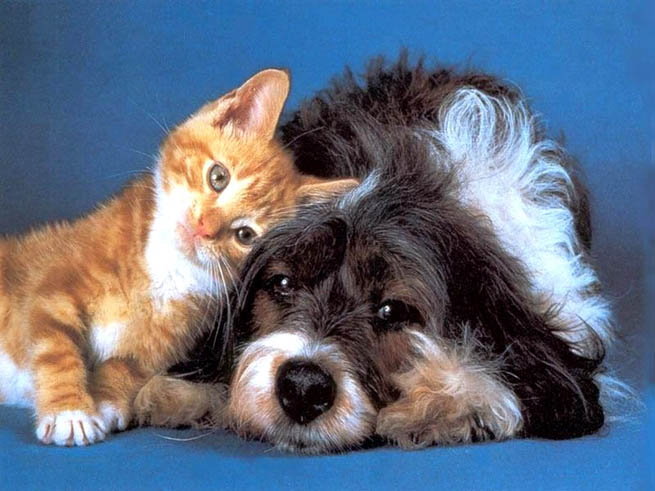 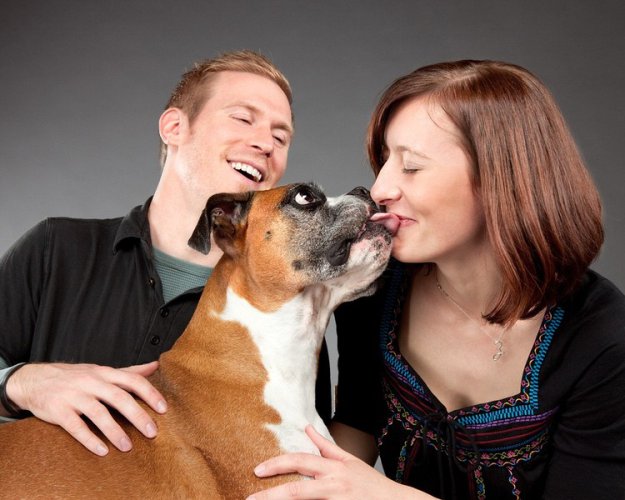 Разговаривай со мной. Хотя я и не смогу полностью понимать все твои слова, но зато я понимаю твой голос , обращённый ко мне.
Заботься обо мне, когда я состарюсь
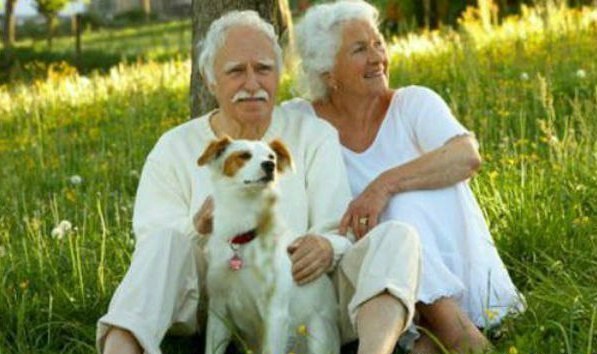 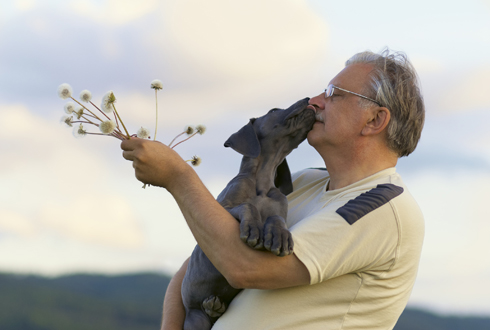 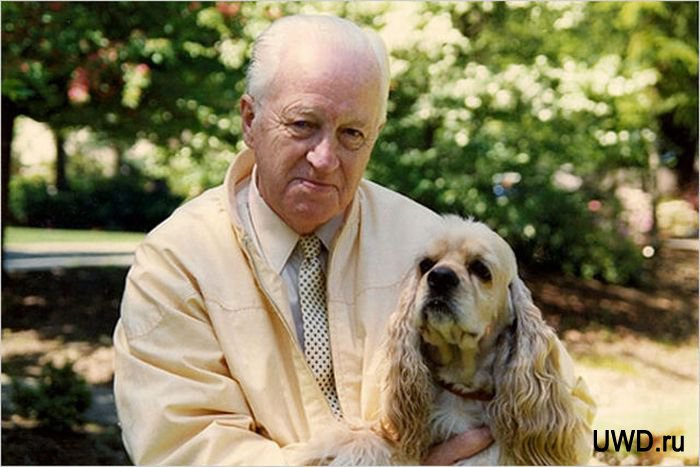 ВЕДЬ И ТЫ КОГДА-ТО БУДЕШЬ СТАРЫМ
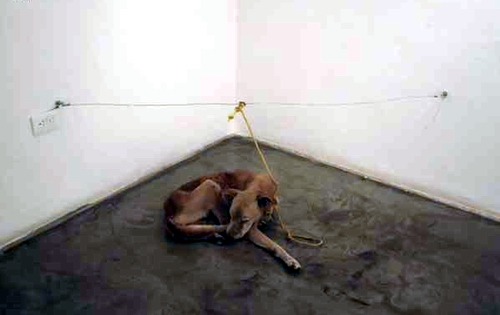 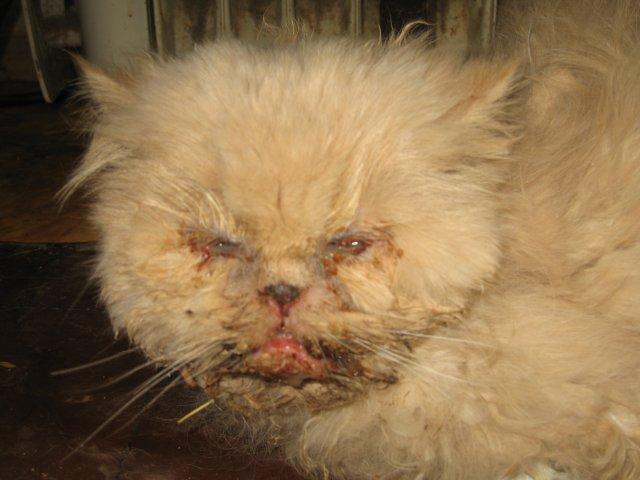 Помни – я никогда не забуду, как со мной обращаются
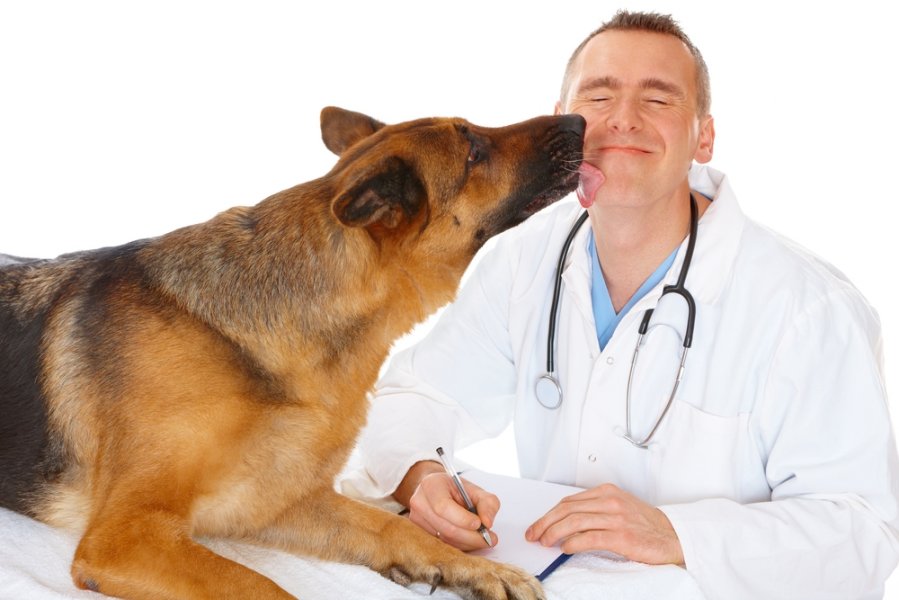 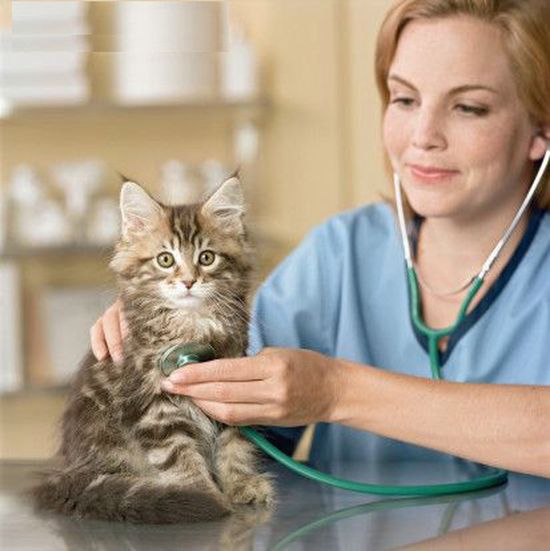 Глаза покинутой собаки Мне снятся ночью ... как тут быть?Ее обидеть может всякий И даже попросту убить. Пусть человек добрее будет! Не прихоть это, не пустяк.. Внимательно вглядитесь люди В глаза покинутых собак!                                                  Эдуард Асадов
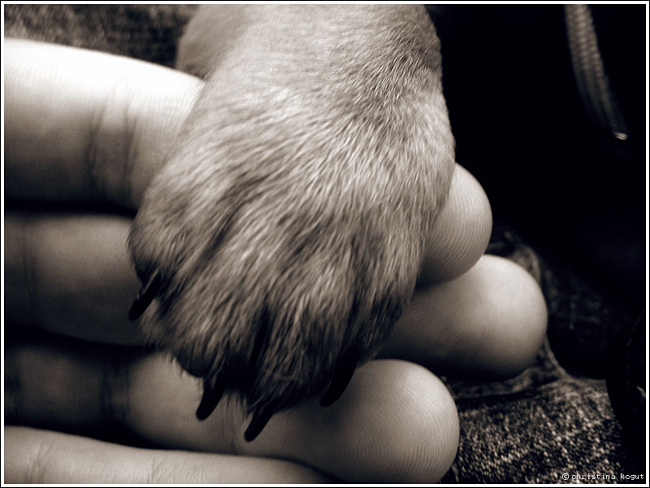 Если вы не остались равнодушны к этой проблеме, то вы можете оказать помощь бездомным животным и в своем городе:
http://belarusretrivers.mybb.ru/viewtopic.php?id=165  Собаки Беларуси
http://egida.by/forum/93-15777-1 Гомельское общество защиты животных «ДОБРОТА»
http://helpanimal.by Волонтерское движение помощи животным в Гомеле
Гомельское благотворительное общество «Феникс» г.Гомель, ул. Фрунзе, 6а Председатель: Лаппо Светлана Валерьевна Телефон: +375-29-674-21-65 Е-mail: lapochka.svetik@gmail.com Сайт: feniks-gomel.cetki.com